L'Europa carolingia
1
© Pearson Italia spa
La costruzione dell'Impero carolingio
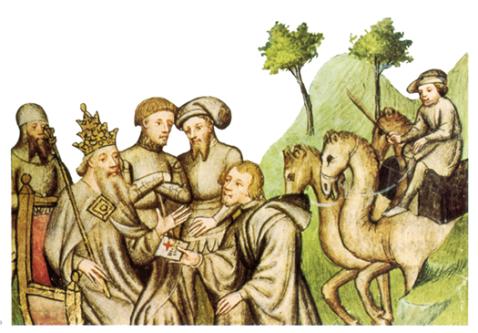 conquista dell’Italia longobarda
alleanza con il papato
Regno dei franchi
Carlo Magno
consacrazione imperiale(800)
Sacro romano impero
tensione con Bisanzio
espansione a nord e a est
scontro con i musulmani in Spagna
L'Europa carolingia
2
© Pearson Italia spa
Il governo dell'impero
conti
vincoli vassallatici
poteri pubblici
marchesi
duchi
Carlo Magno
missi dominici
controllano
immunità
legislazione parzialmente unitaria
capitolari
L'Europa carolingia
3
© Pearson Italia spa
La cultura dell'impero
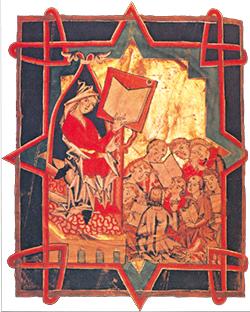 controllo sulla chiesa
intellettuali ecclesiastici
missionari cattolici
religione
estensione Regola benedettina
Schola palatina
rinascita carolingia
sistema di istruzione
cultura
minuscola palatina
L'Europa carolingia
4
© Pearson Italia spa
La disgregazione dell'impero e il feudalesimo
estensione legami vassallatici
autonomia crescente dei feudatari
ereditarietà dei feudi
signoria feudale
incastellamento
Impero carolingio
unità territoriale
divisione dell'impero
signoria fondiaria
nuova ondata di invasioni(IX-X secolo)
L'Europa carolingia
5
© Pearson Italia spa